Resultados de Evaluación 2016
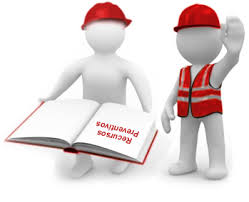 Marzo, 2017
1
INTRODUCCIÓN
En el marco del Sistema Nacional Anticorrupción (SNA) y el Sistema Nacional de Fiscalización (SNF) en el año 2006 nace el Control Interno.

En el año 2014 el Gobernador Aristóteles Sandoval firma un acuerdo donde nace el Control Interno en el estado de Jalisco.

El 3 de mayo de 2016 iniciamos con la visita a todos los municipios del estado de Jalisco para realizar el Diagnóstico de Control Interno.
2
Región 1
3
Región 2
4
Región 3
5
Región 4
6
Región 5
7
Región 6
8
Región 7
9
Región 8
10
Región 9
11
Región 10
12
Región 11
13
Región 12
14